White Eagle (EH15)
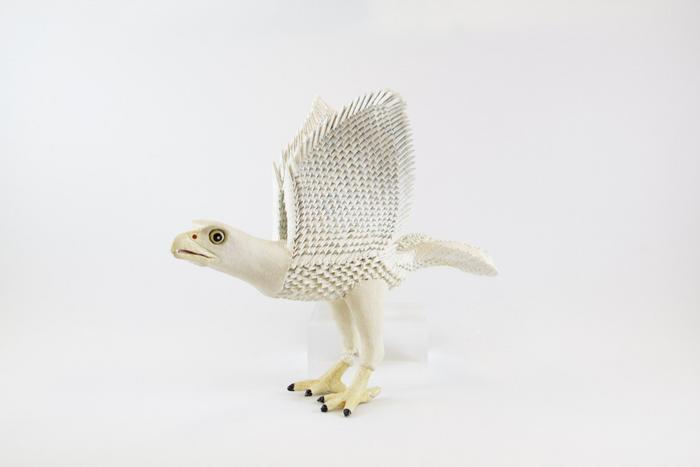